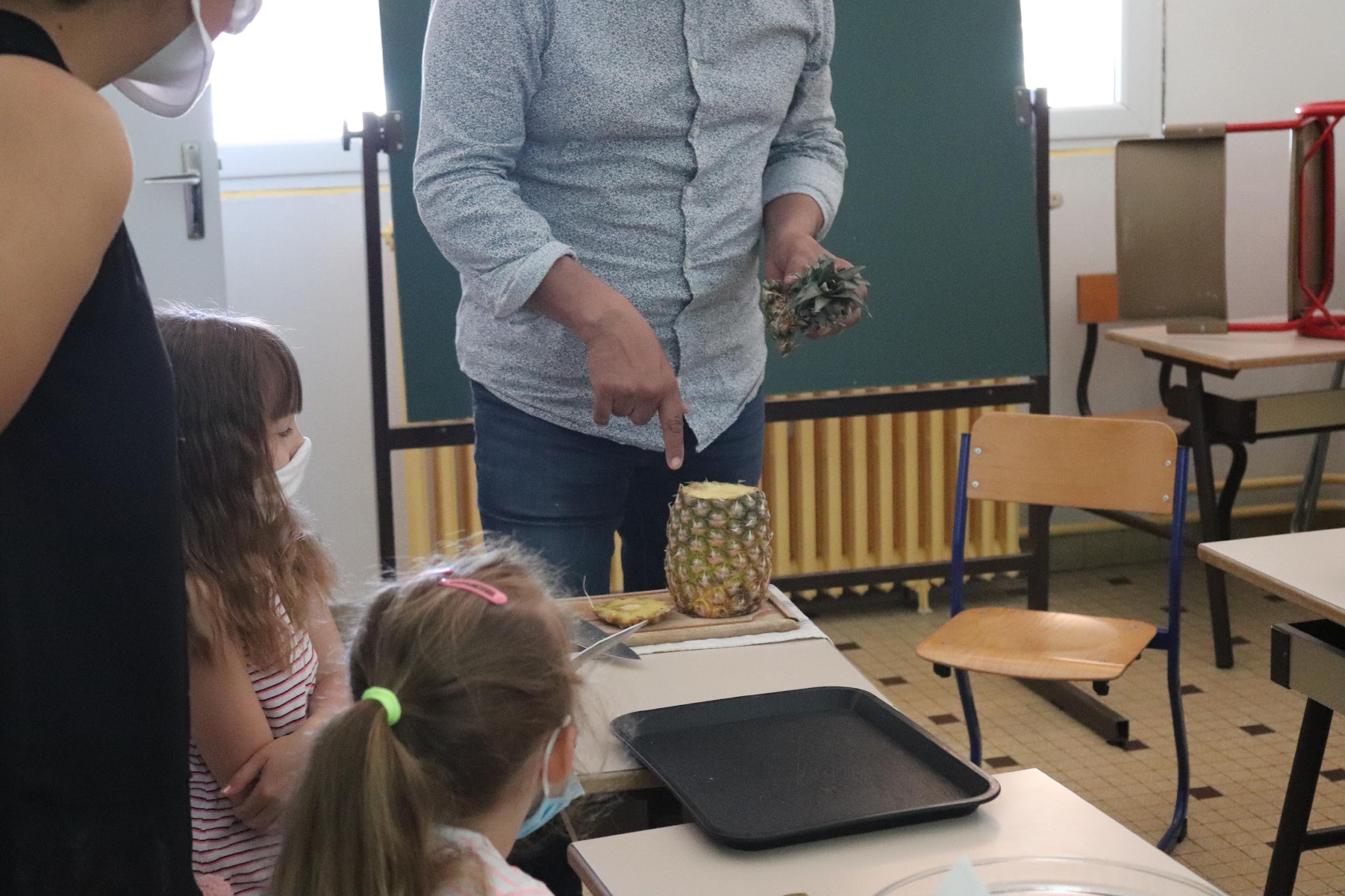 Εκπαιδευτικό μάθημα: Surviving digital
Ενότητα 5 – Μαγειρέψτε και συσχετίστε
www.survivingdigital.eu
Εισαγωγή
Στόχοι
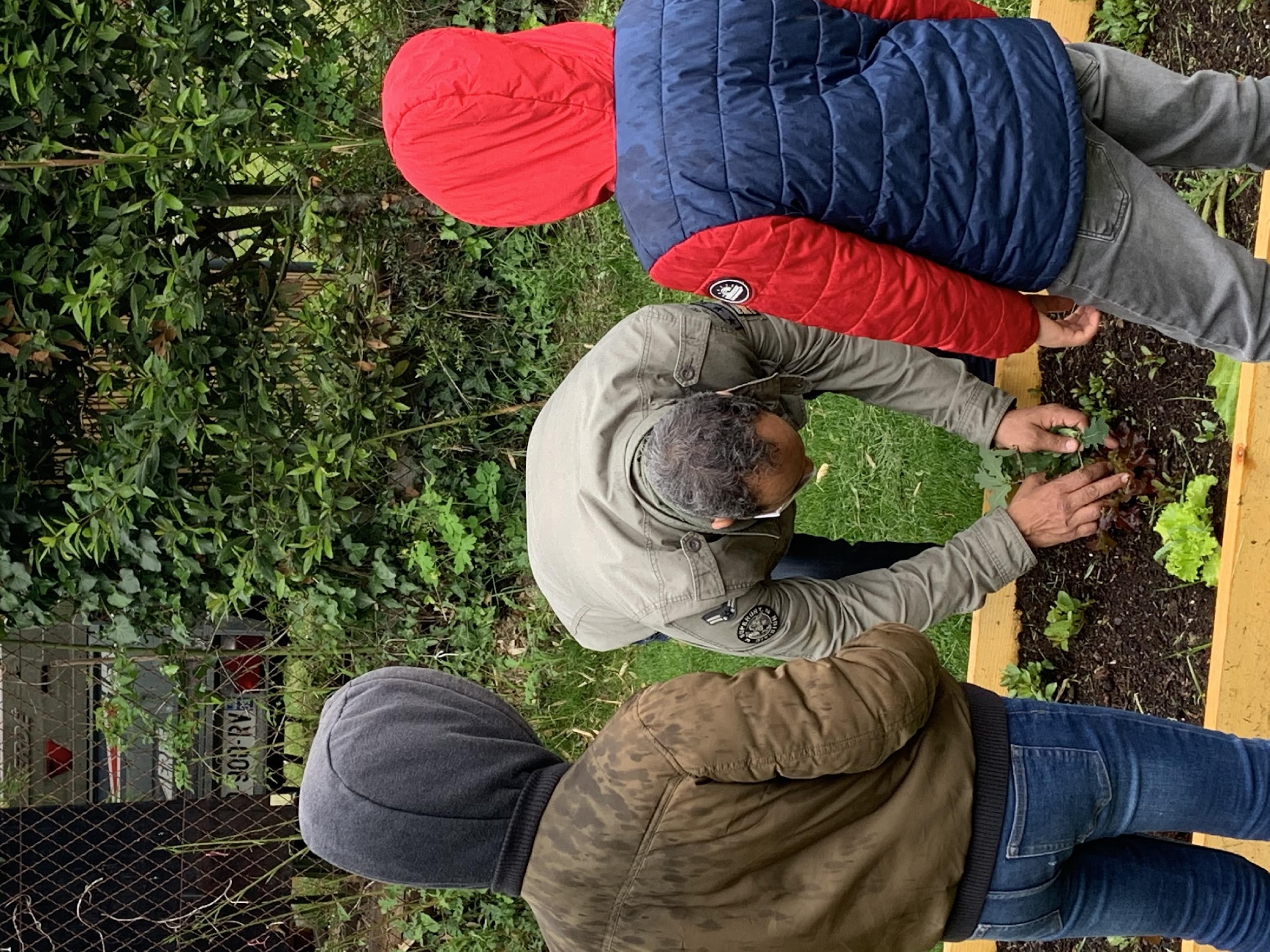 Αντιμετώπιση δεξιοτήτων και μαθησιακά αποτελέσματα
Θεωρητικός η γνώση
Τεχνικές
Μελέτες περιπτώσεων και Δραστηριότητες
Συμβουλές και υποδείξεις
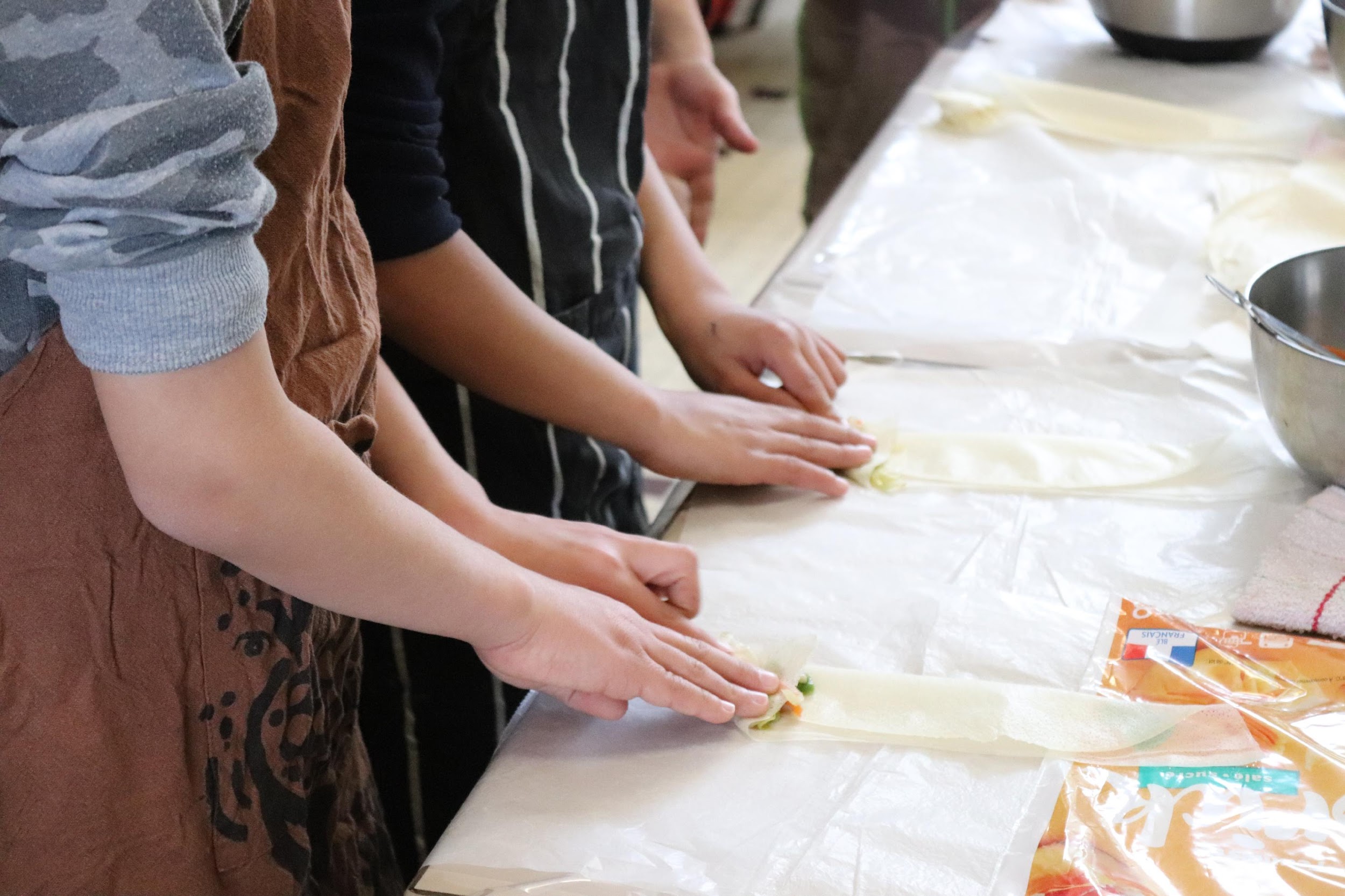 Εισαγωγή
Σε ένα πλαίσιο όπου οι οθόνες είναι παντού, μια από τις λύσεις είναι να κάνουμε κάτι άλλο. Τι και πώς όμως;
Η πρότασή μας για επαγγελματίες είναι να βοηθήσουμε τους γονείς να εκτιμήσουν τον εαυτό τους στις δεξιότητες που ήδη έχουν και όπου υπάρχει και ένας καθημερινός χρήσιμος σκοπός.
Η μαγειρική είναι για εμάς, μια από τις απαντήσεις.
Ο ορισμός του μαγειρέματος είναι αρκετά εύκολος: η πρακτική ή η ικανότητα προετοιμασίας φαγητού με συνδυασμό, ανάμειξη και θέρμανση συστατικών.
Επομένως, είναι πολλές διαστάσεις στη μαγειρική που μας ενδιαφέρουν να εκτιμήσουμε τις δεξιότητες:
-η πράξη του συνδυασμού συστατικών ανοίγοντας επομένως τη γνώση της προέλευσης και την ονομασία τους
-η πράξη του να είσαι σε δράση με άλλους ανθρώπους, είναι μια δραστηριότητα που μπορεί να γίνει συλλογικά
-η πράξη να απολαμβάνεις το φαγητό, να το μοιράζεσαι.
Εισαγωγή
Αυτή η ενότητα έχει την πρόθεση να μεταφέρει ένα επιτυχημένο ευρωπαϊκό έργο όπου η μαγειρική ήταν μια από τις δραστηριότητες που βοήθησαν στη βελτίωση της σχέσης μεταξύ γονέων και παιδιών και ως εκ τούτου στην αποφυγή πιθανού επιβλαβούς χρόνου οθόνης.
Η Day One είναι ένα έργο Erasmus+ που αναπτύχθηκε για να υποστηρίξει την ένταξη νεοαφιχθέντων νεαρών φοιτητών στη Γαλλία.
Το έργο επικεντρώνεται στη δημιουργία παιδαγωγικών εργαλειοθηκών για τους εκπαιδευτικούς για τη διευκόλυνση της διαδικασίας ένταξης μέσω διαφόρων δραστηριοτήτων. Το τραγούδι, η μαγειρική, η αλληλογραφία και τα παιχνίδια είναι οι βασικοί χώροι εργασίας όπου τα παιδιά μπορούν να εκφραστούν, να μοιραστούν τη γλώσσα και τον πολιτισμό τους και να αναπτύξουν δεξιότητες για δια βίου μάθηση.
Σε αυτή την ενότητα θα επικεντρωθούμε στο εργαστήριο μαγειρικής που ήταν μια πλήρης και ολοκληρωμένη διαδικασία όπου βήμα προς βήμα οι οικογένειες κατάφεραν να δημιουργήσουν μια νέα σύνδεση και κοινότητα γύρω από το φαγητό.
Στόχοι
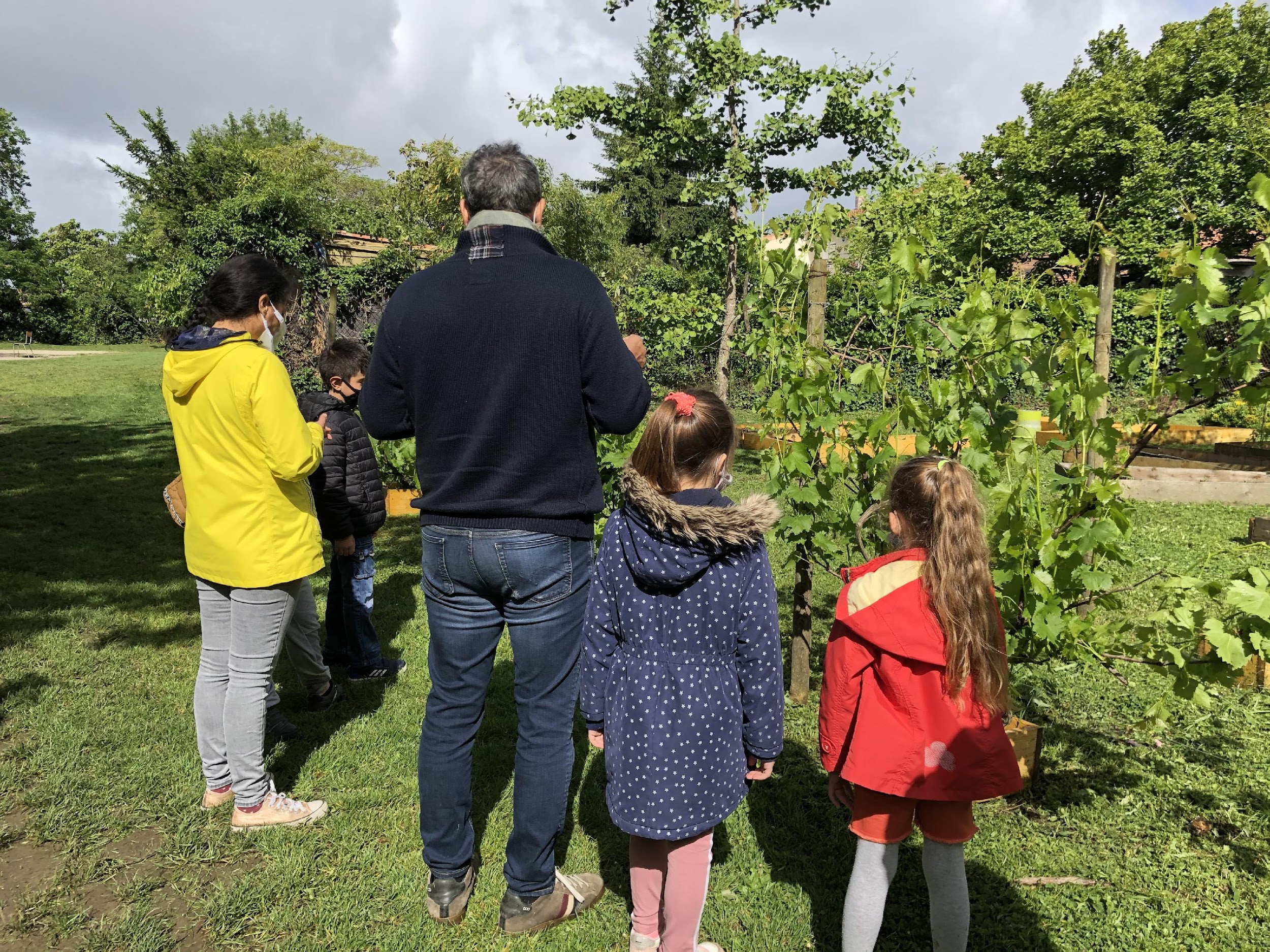 Ενθάρρυνση των οικογενειών να έχουν πρακτικές δραστηριότητες και να αφιερώνουν λιγότερο χρόνο στην οθόνη
Ενθαρρύνοντας τα παιδιά και τους γονείς να εξερευνήσουν και να μοιραστούν τις δικές τους γαστρονομικές γνώσεις και παραδόσεις, να είναι περήφανοι για αυτό και να τις μοιραστούν με άλλους
Ανάπτυξη γλωσσικών δεξιοτήτων μέσω της επικοινωνίας και της έκφρασης κατά τη διαδικασία μαγειρέματος.
Προώθηση της ομαδικής εργασίας και της συνεργασίας μεταξύ παιδιών από διαφορετικά υπόβαθρα.
Προώθηση της πολιτιστικής ευαισθητοποίησης και εκτίμησης για διαφορετικές κουζίνες.
Ενίσχυση της ένταξης των παιδιών και των οικογενειών στη σχολική κοινότητα και της συνολικής ευημερίας τους.
Ενίσχυση του δεσμού σχολείου και οικογένειας
Απευθυνόμενες δεξιότητες
01
Γνώσεις μαγειρικής
02
Γλωσσική έκφραση
03
Δημιουργικότητα
04
ΟΜΑΔΙΚΗ ΔΟΥΛΕΙΑ
05
Πολιτιστικών ανταλλαγών
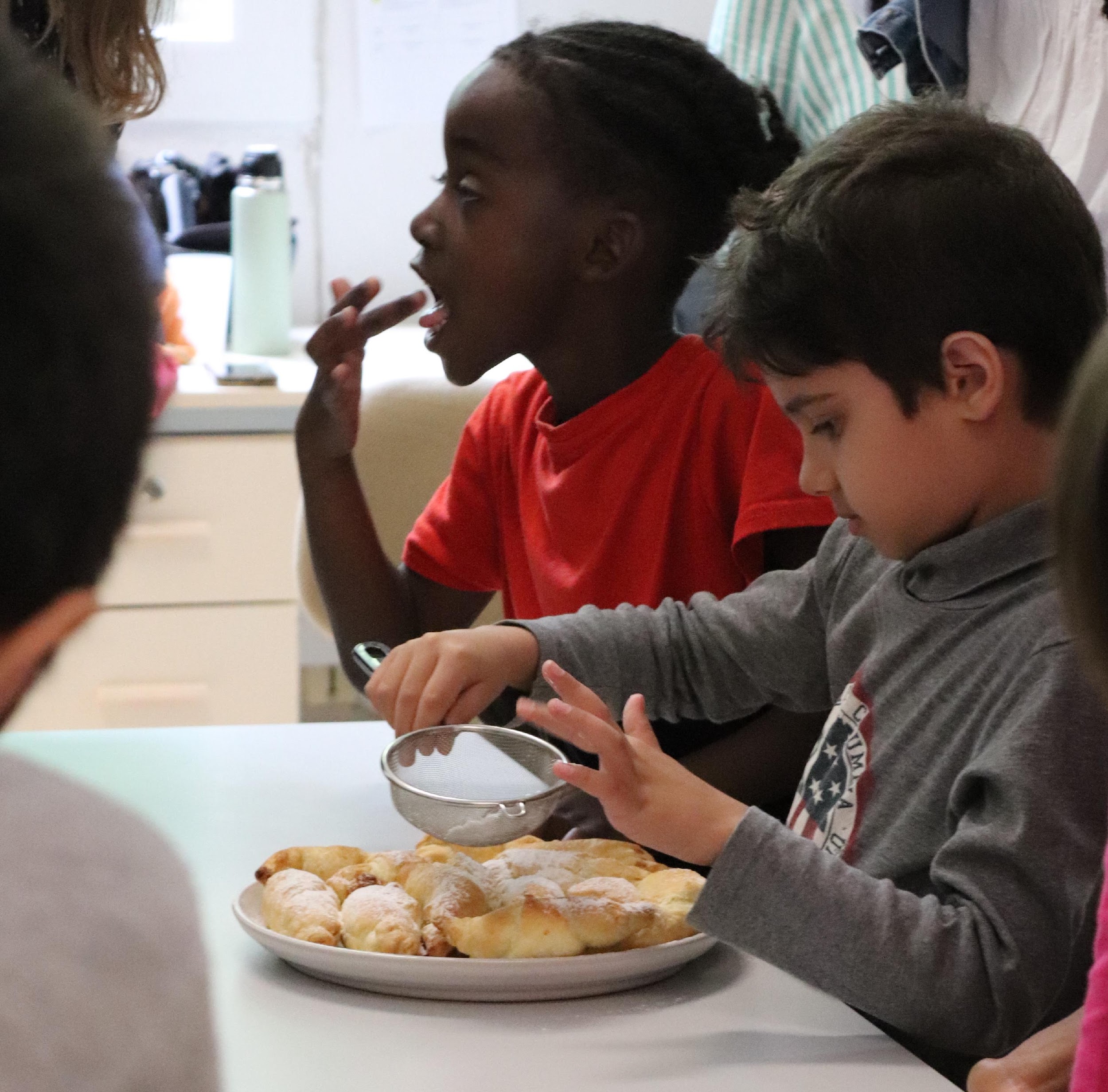 Ποια είναι τα μαθησιακά αποτελέσματα;
Κατανοήστε τις δυνατότητες και την αξία του μαγειρέματος αντί να βρίσκεστε πίσω από μια οθόνη
Βελτιώστε τις γλωσσικές δεξιότητες μέσω της λεκτικής έκφρασης κατά τη διάρκεια των δραστηριοτήτων μαγειρέματος.
Ενισχύστε την πολιτιστική συνείδηση και κατανόηση μέσω της εξερεύνησης διαφορετικών κουζινών.
Ανάπτυξη δεξιοτήτων ομαδικής εργασίας και συνεργασίας ενώ εργάζεστε μαζί στην κουζίνα.
Αυξημένη αυτοπεποίθηση και αυτοέκφραση μεταξύ των παιδιών μέσω της ανταλλαγής των μαγειρικών τους γνώσεων.
Ενίσχυση της ένταξης στη σχολική κοινότητα με τη συμμετοχή σε μια ουσιαστική και ευχάριστη δραστηριότητα.
Θεωρητικές γνώσεις
Το φαγητό και το μαγείρεμα χρησιμοποιούνται ως εργαλεία για την τόνωση της μάθησης στα παιδιά.
Μέσα από το μαγείρεμα διαφορετικών συνταγών, τα παιδιά μαθαίνουν ερμηνεία και συνειδητοποιούν τις δυνατότητές τους να κάνουν περισσότερα με αυτό που έχουν.
Αυτή η διαδικασία ενθαρρύνει την ανάπτυξη της φαντασίας και της δημιουργικότητάς τους.
Η μαγειρική διδάσκει επίσης την αξία της προσοχής και της εστίασης.
Το φαγητό είναι μια σημαντική πτυχή της ζωής που διαμορφώνει την ύπαρξη και φέρνει χαρά.
Η κοινή χρήση γευμάτων με άλλους, συμπεριλαμβανομένων των γονέων, σε ένα ασφαλές περιβάλλον συμβάλλει σε μια θετική εμπειρία ζωής.
Τα παιδιά χρειάζονται τόνωση και αναγνώριση για να ευδοκιμήσουν.
Η εξερεύνηση αναμνήσεων μέσω ταξιδιωτικών ημερολογίων και η συζήτηση για την αναπαράσταση μέσω χαρτογραφίας ενισχύουν περαιτέρω τη μαθησιακή εμπειρία, όπως φαίνεται με το μενού του σχολείου να γίνεται μέσο ανταλλαγής και ενθουσιασμού μεταξύ των παιδιών.
Το φαγητό είναι απαραίτητο για την πρόοδο. Το φαγητό και η μετανάστευση είναι αλληλένδετα και όταν τρώμε καλά, ζούμε καλύτερα μαζί. Το φαγητό είναι ο απόλυτος κοινωνικός σύνδεσμος. Όλες οι συμπεριφορές πηγάζουν από αυτό..
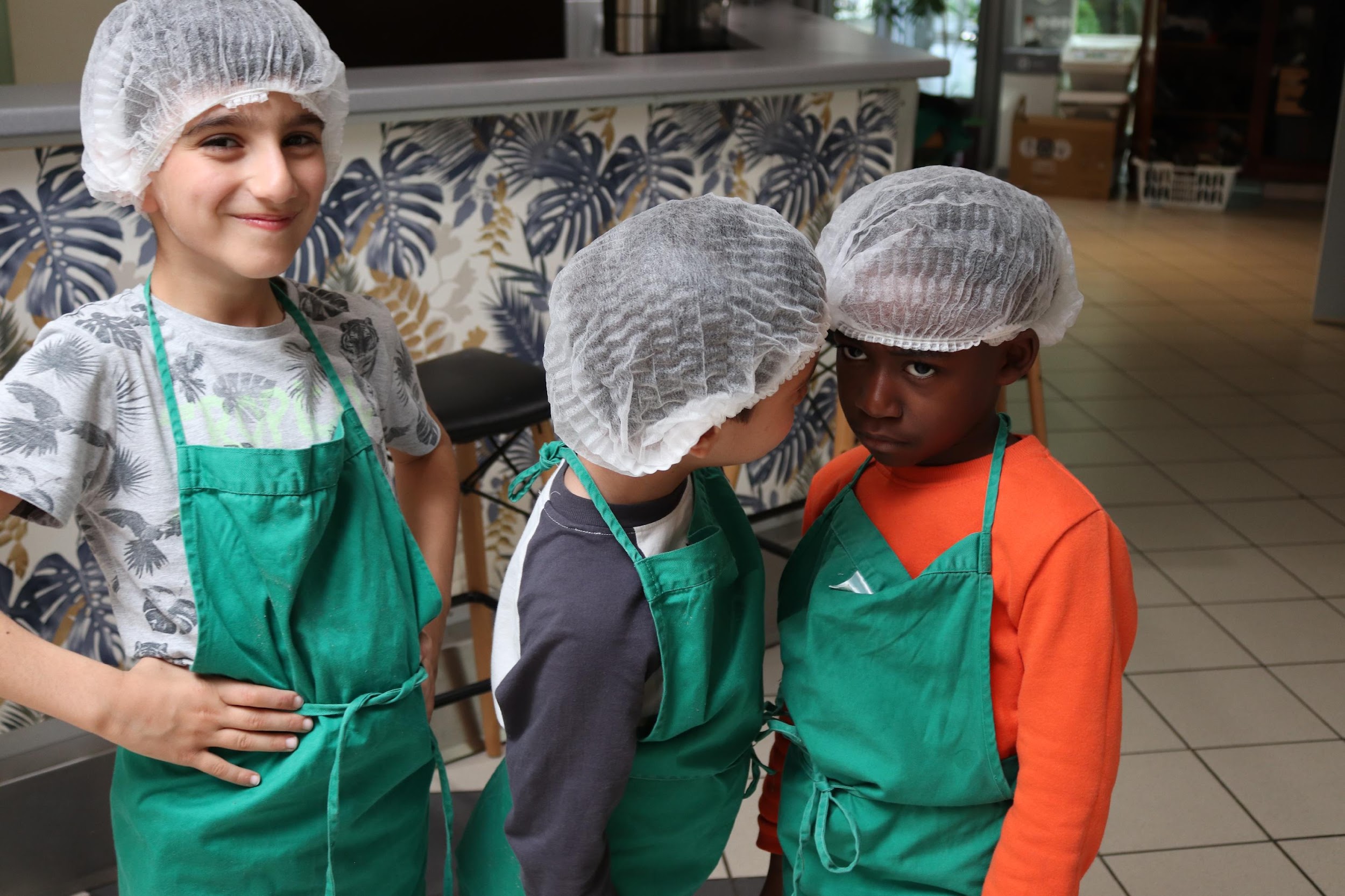 Τεχνικές της πρώτης ημέρας
Πρώτη Φάση: Έρευνες & Ερωτηματολόγια
Μέσα από ερωτηματολόγια και έρευνες για τις διατροφικές πρακτικές των παιδιών στις οικογένειές τους, το Lunch Box αποκαλύπτει τις πρακτικές και τα έθιμα κάθε ατόμου.
Τα παιδιά φτιάχνουν το ημερολόγιο του φαγητού τους όπου ζωγραφίζουν και γράφουν ό,τι τους αρέσει και ονειρεύονται σχετικά με το φαγητό.

Δεύτερη Φάση Φαντασία, Προμήθεια Τροφίμων & Μαγειρική Πρακτική
    Η δεύτερη φάση εστιάζει και εξετάζει τις έννοιες της επεξεργασίας των τροφίμων μέσω της εξάσκησης και την κατανόηση των τρόπων με τους οποίους κόβονται και μαγειρεύονται τα τρόφιμα.

Τρίτη Φάση Κατανόηση πολιτισμών
Η τρίτη ανταλλαγή επικεντρώνεται στην «κατανόηση» πολιτισμών και συνηθειών και επίσης στη σημασία της συγκέντρωσης γύρω από ένα γεύμα
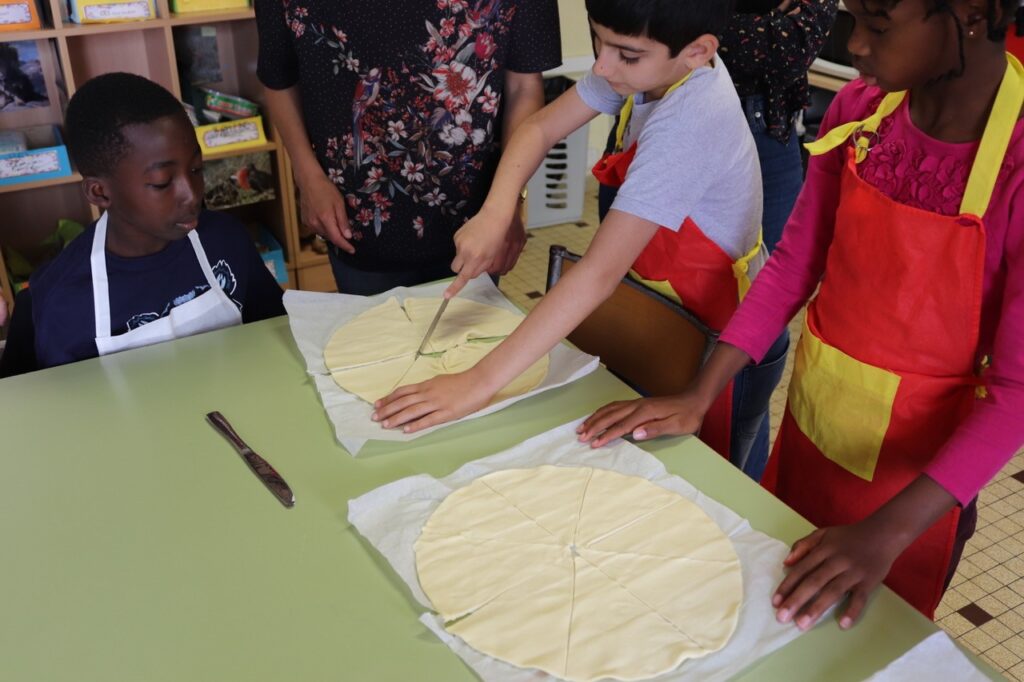 Δραστηριότητα 1: Γεύση σπιτιού
Ομάδα στόχος: Παιδιά από 4 ετών

Σε ένα πολυπολιτισμικό σχολείο, μαθητές από διάφορα υπόβαθρα συνεργάστηκαν για να δημιουργήσουν ένα βιβλίο μαγειρικής που παρουσιάζει συνταγές από τους αντίστοιχους πολιτισμούς τους.
Το έργο στοχεύει στην προώθηση της πολιτιστικής ανταλλαγής, της γλωσσικής ανάπτυξης και της συμμετοχής της κοινότητας. Οι μαθητές συνεργάστηκαν για να συλλέξουν συνταγές, να γράψουν περιγραφές σε πολλές γλώσσες και να σχεδιάσουν το βιβλίο μαγειρικής. Το έργο όχι μόνο γιορτάζει τη διαφορετικότητα, αλλά παρείχε επίσης μια πλατφόρμα στους μαθητές να μοιραστούν τη μαγειρική τους κληρονομιά και να αναπτύξουν τις γλωσσικές και επικοινωνιακές τους δεξιότητες.
Δραστηριότητα 2: Ημέρα σεφ
Ομάδα στόχος: από 6 ετών


  Το πρόγραμμα Chef for a Day» συνεργάζεται με τοπικά εστιατόρια και ινστιτούτα μαγειρικής για να προσφέρει στους μη προνομιούχους μαθητές την ευκαιρία να γνωρίσουν τον κόσμο της επαγγελματικής μαγειρικής.
Οι μαθητές περνούν μια μέρα σκιάζοντας σεφ, μαθαίνοντας για τις λειτουργίες της κουζίνας και βοηθώντας στην προετοιμασία των γευμάτων.
Το πρόγραμμα στοχεύει να εμπνεύσει τους μαθητές, να καλλιεργήσει το πάθος τους για τη μαγειρική και να τους εκθέσει σε ευκαιρίες σταδιοδρομίας στον κλάδο της μαγειρικής. Βυθίζοντας τον εαυτό τους σε ένα πραγματικό περιβάλλον μαγειρικής, οι μαθητές ανέπτυξαν δεξιότητες στην ομαδική εργασία, τη διαχείριση του χρόνου και τις μαγειρικές τεχνικές.
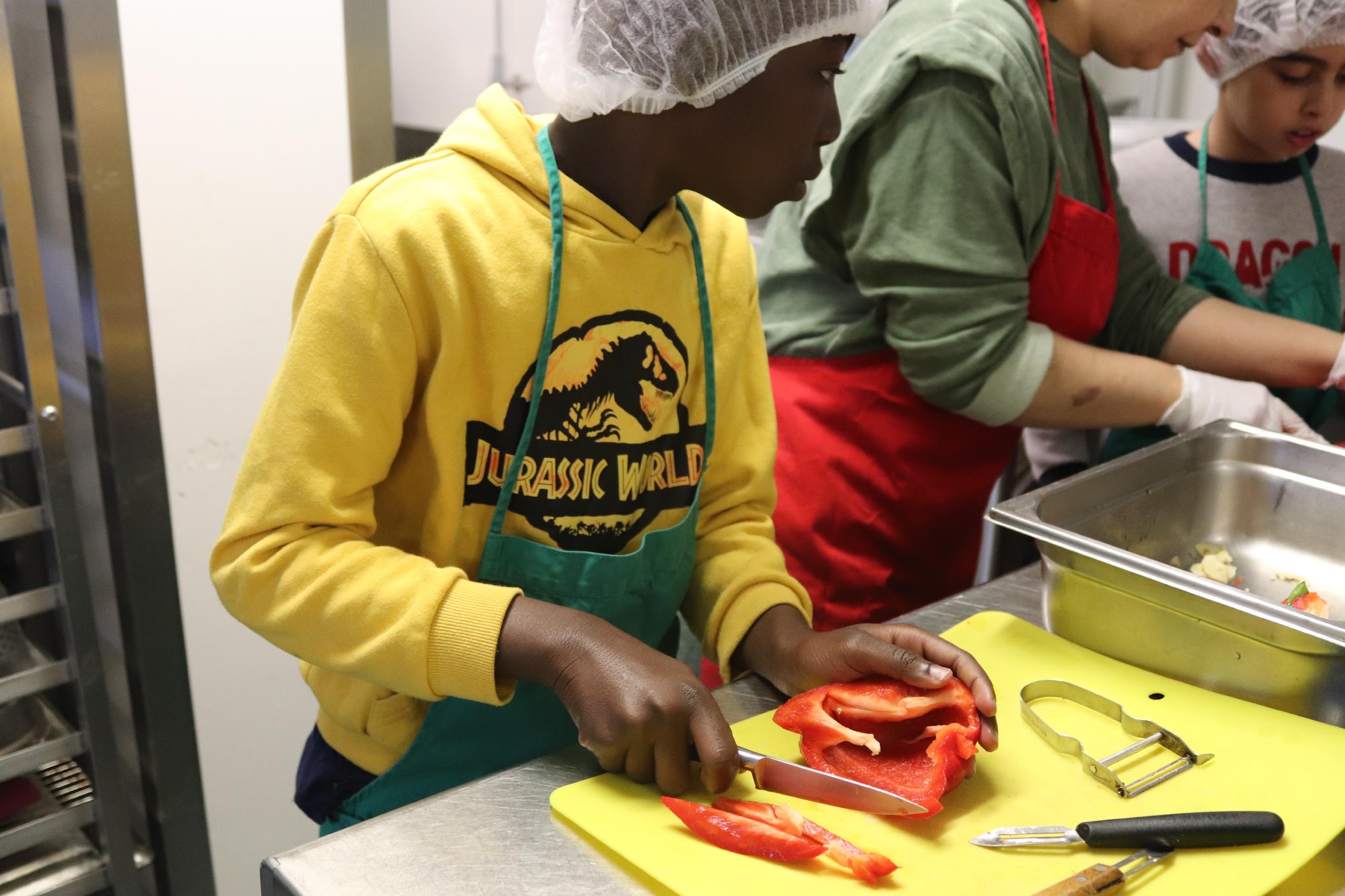 Συμβουλές και συμβουλές για επαγγελματίες
01
Καθαρές και οπτικές οδηγίες
02
Δημιουργήστε μια τράπεζα πολιτιστικών πόρων με πληροφορίες για κουζίνες, παραδοσιακές συνταγές και γαστρονομικές πρακτικές από διαφορετικές χώρες
03
Προσαρμογή και Ένταξη: ανταποκρίνονται σε διατροφικούς περιορισμούς, πολιτιστικές προτιμήσεις
04
Επικοινωνία με τις οικογένειες από την αρχή για να μην έχουν καμία έκπληξη
05
Διαχείριση χρόνου: Σχεδιάστε τις δραστηριότητες του εργαστηρίου και αφιερώστε αρκετό χρόνο
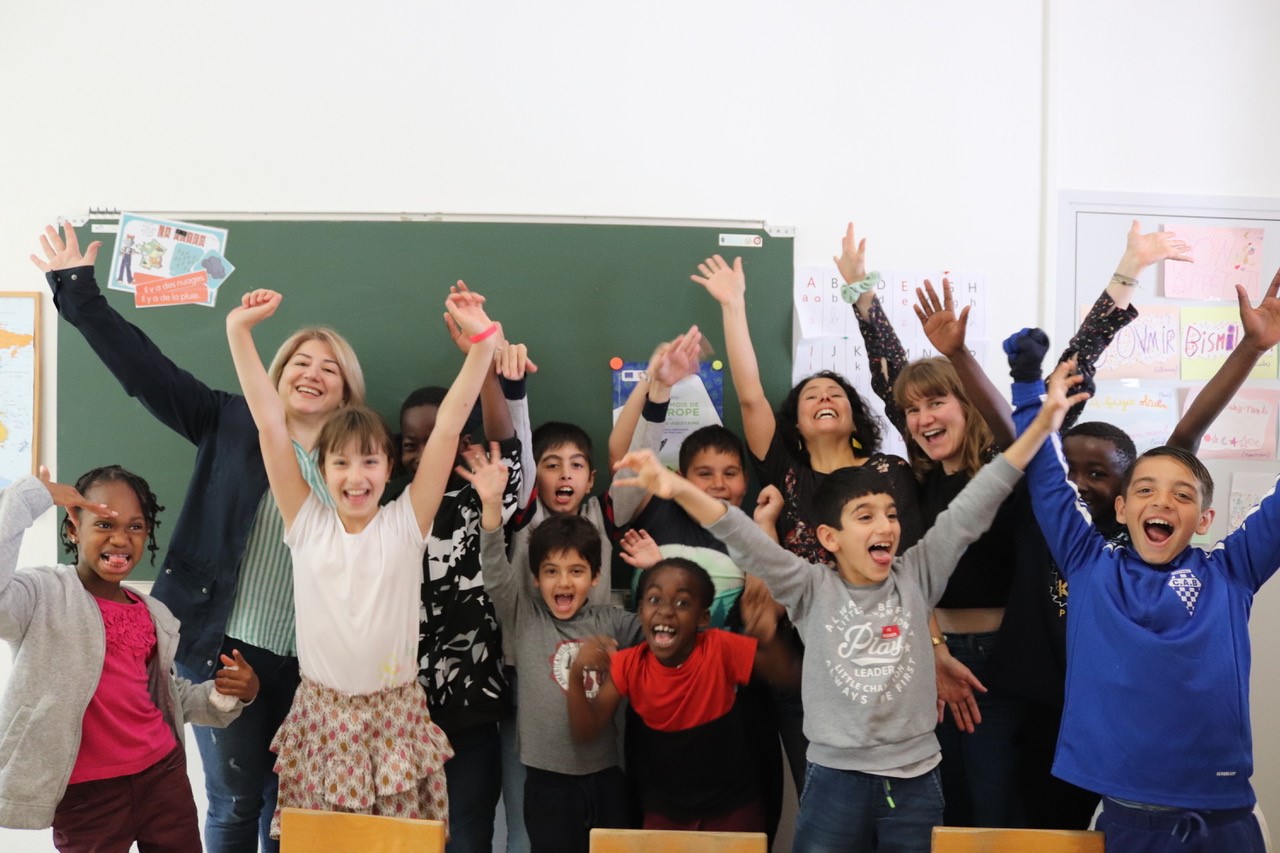 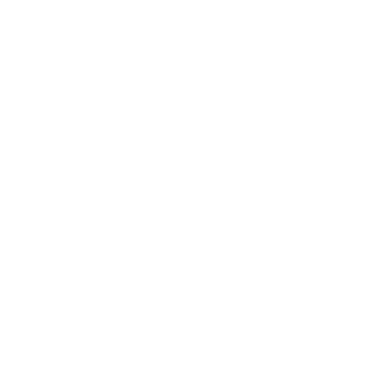 Τέλος ενότητας
Σας ευχαριστούμε που διαβάσατε αυτήν την ενότητα και ελπίζουμε να σας άρεσε και να μάθατε χρήσιμες πληροφορίες. Αυτή η ενότητα είναι μέρος του Surviving Digital Training Course, μπορείτε να βρείτε τις υπόλοιπες ενότητες στον ιστότοπό μας. Φροντίστε να ενημερώνεστε για το έργο ακολουθώντας μας στα κανάλια μας στα μέσα κοινωνικής δικτύωσης!
www.survivingdigital.eu